R0 game
[Speaker Notes: Summary from VC2: results from trial survey; cholera; spatial spread model]
?
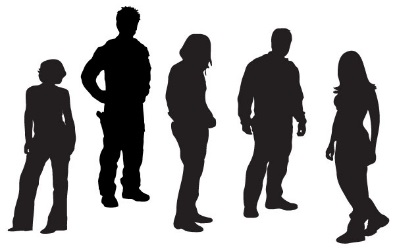 Reproduction number (R0)
• Measles
• Rabies		
• Flu						
• Chickenpox
• Ebola (West Africa)
?
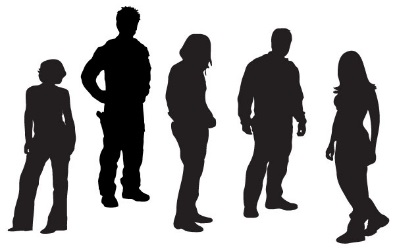 Reproduction number (R0)
• Rabies				0
• Flu					1–2
• Ebola (West Africa)		1–2
• Chickenpox			10
• Measles				16–18